Warm Up #1
Describe what biomass is, and why biomass, a renewable resource, could also be considered nonrenewable.

Why is coal an ideal source of power, and what are its drawbacks?

Describe how nuclear technology works, and why it is considered very power-dense.
Non-Renewable Energy
Remember: Laws of Energy/Thermodynamics
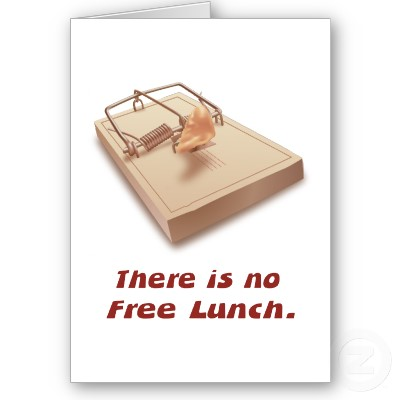 Law 1: Energy cannot be created or destroyed
Can’t make something out of nothing, can’t make something disappear

Law 2: When converted from one form to another, some energy lost as heat
Energy generated = NET ENERGY
Ex. your paycheck AFTER taxes (taxes = heat)
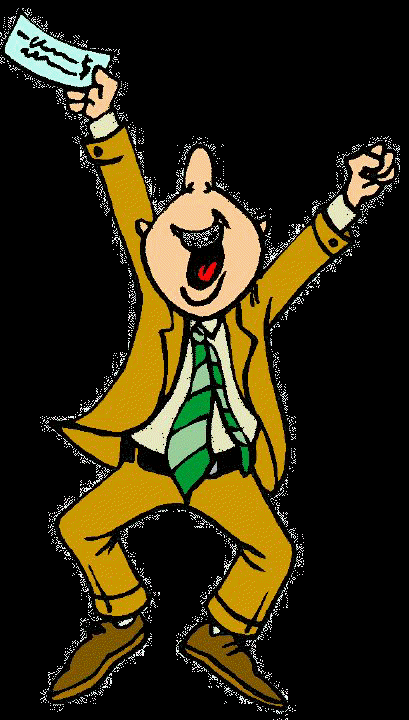 “I LOVE LOSING $1,000 OF MY PAYCHECK TO TAXES!!!!!!!”
Laws of Energy (Thermodynamics)
Law 1: Energy cannot be created or destroyed
You can’t make something out of nothing


Law 2: When energy is converted from one form to another, some of that energy is lost
Moving up food chain, some energy lost as HEAT
Energy Efficiency & Lights
Paycheck: gross pay (total) vs. net pay (after tax)

Energy Efficiency – how much of gross energy can generate useful energy
More efficient = less heat lost

Incandescent Light (5% efficient) vs. Fluorescent Lights (22% efficient)

Nuclear (14%) vs. Solar (90%)
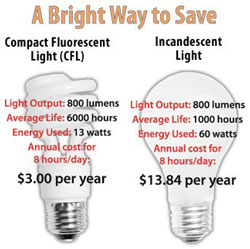 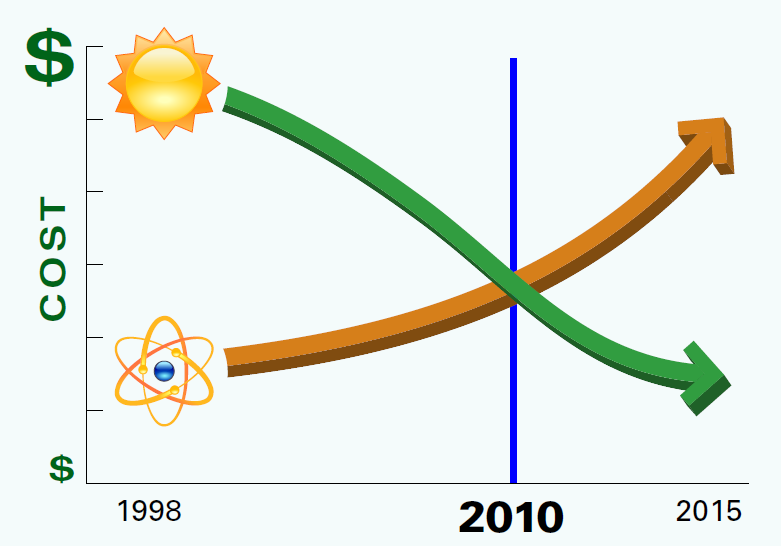 Nonrenewable and Sustainability
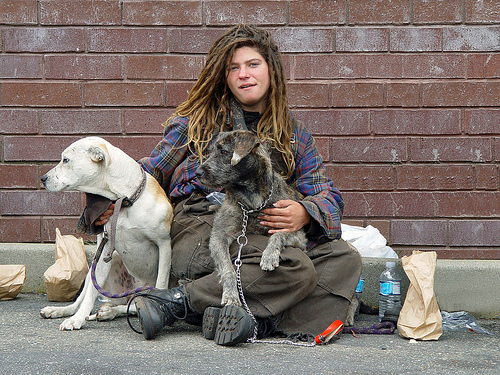 Every energy source is renewable (technically)

Sustainability – living within your means
Not using too much

Fossil Fuels – take 10,000+ years to form
“the thousands of dollars I spent on hair products sent me into debt…but at least I look like an authentic homeless person!”
Forms
Coal – most abundant, dirtiest
Most is in China (75%), large % in US (last 300-1000 years)

Oil – most versatile, most popular
Gas, plastics, cosmetics, etc. (last only 25 years)

Natural Gas – cleanest fossil fuel
Gateway from nonrenewable to renewable

Nuclear – most powerful, most unstable
10 million times more powerful than F.F.
Non-Renewable Energy Commonalities
Most popular/most available

Relatively high net energy yield

High costs overall (external costs)

High environmental impact
How Do Fossil Fuels Form?
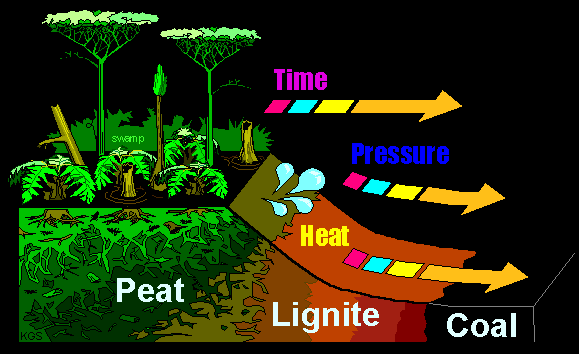 Coal – dead plants in swampy biomes
trapped in water-logged soil
Over time, soil hardens and coal forms

Oil & Natural Gas – dead marine organisms
High pressure, oxygen-free ocean floor = oil & gas
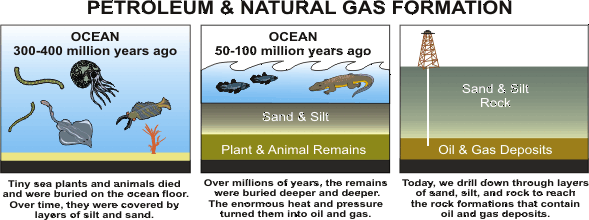 Fossil Fuel Power: COMBUSTION
CxHy + O2 + heat  	CO2(g)	 + 	H2O(g)
 fossil fuel			G.H. gas	Steam

Water Vapor (steam) spins turbines  electricity
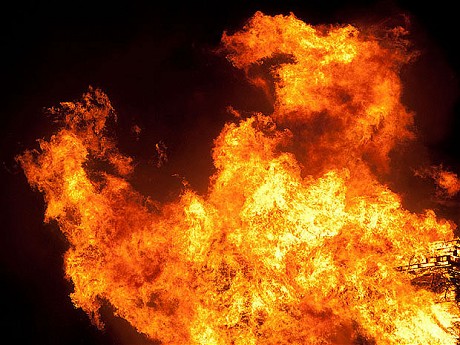 Coal
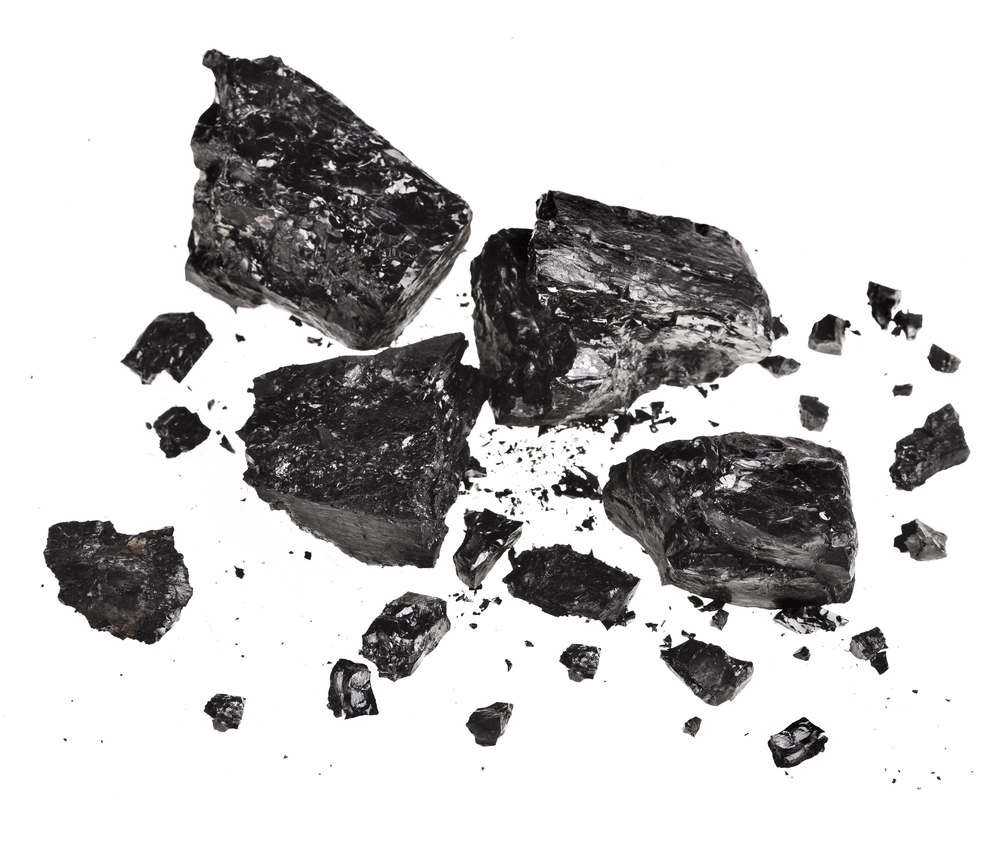 most abundant

Dirtiest

Most is in China (75%), large % in US (last 300-1000 years)

59% efficient
The Problem with Coal: Acid Rain
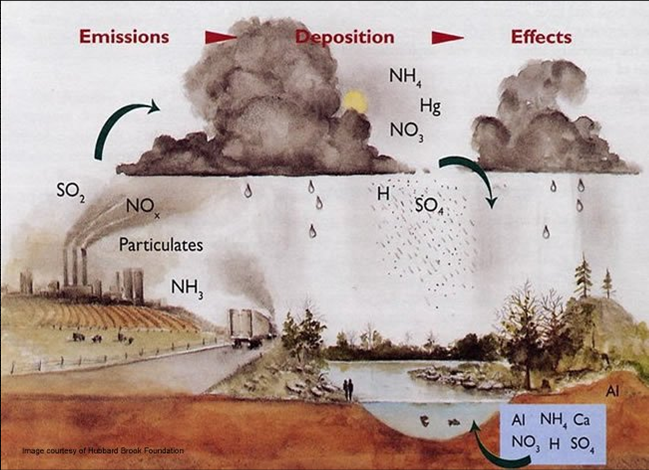 Coal = mined (China, Eastern US, Russia)

When burned, releases sulfur-based gases

H2SO4 (sulfuric acid) – lowers pH of rain

Surface runoff – pollutes water
Oil/Petroleum
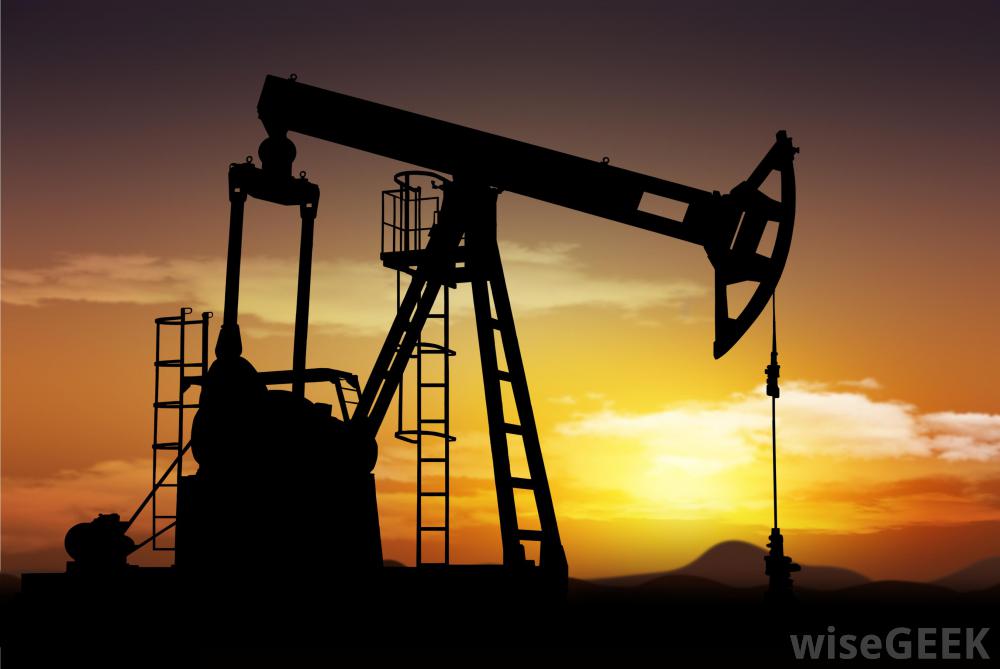 most versatile
Gas, plastics, cosmetics, etc. (last only 25 years)


Most popular

52% efficient
The Problem with Oil: Scarcity
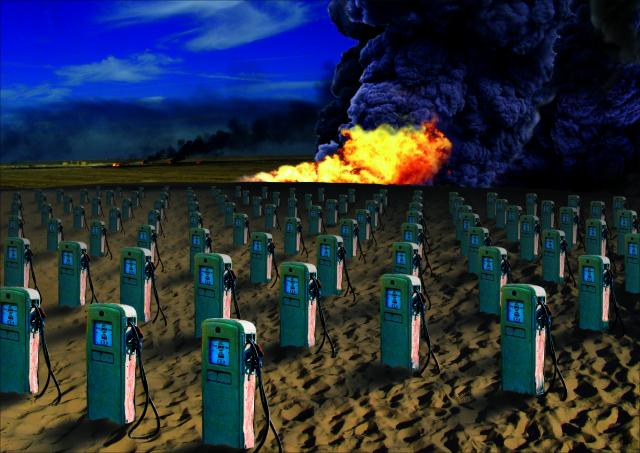 25 years – we will run out of oil

Too many uses (plastics, gas, etc)

Political turmoil (Middle East)
70% oil = imported

The price of oil?
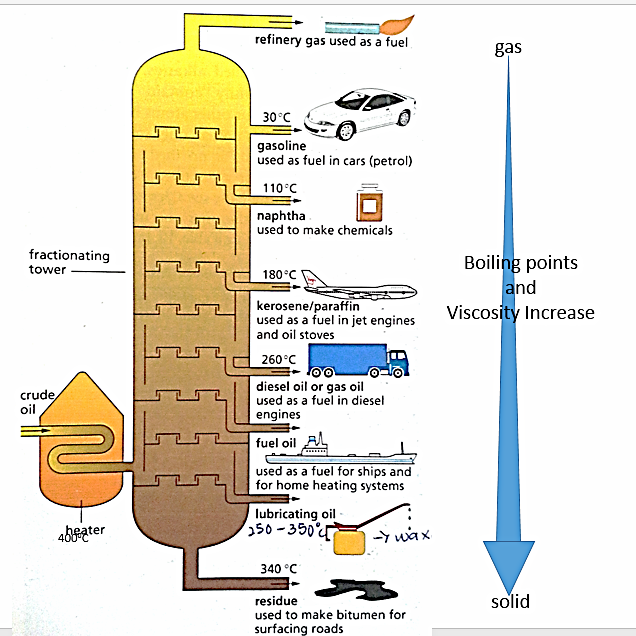 Oil Distillation
Fractional Distillation – separating crude oil by temp/purity

Different temps/purities = different purposes

Purity = octane concentration
Regular vs. Premium Gas
Another Natural Gas Hybrid: SynFuels
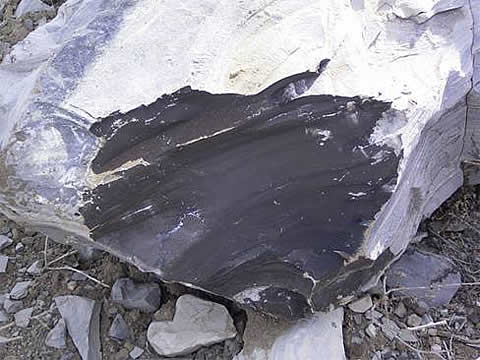 Liquefaction – turning rocks into liquid for fuel

Shale Oil – oil from a certain rock (kerogen)

Tar Sands – oil from tar (bitumen)

Problem: not energy efficient

FRACKING
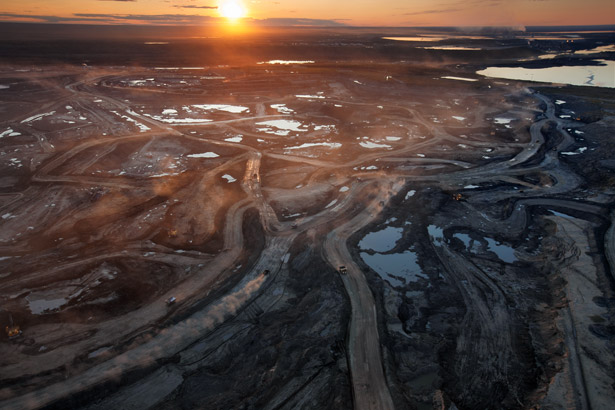 Natural Gas
Cleanest fossil fuel


Gateway to renewable?


50% efficient
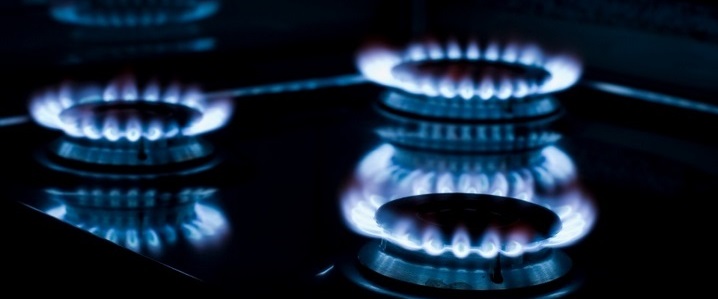 Natural Gas: A Clean Gateway into the Future
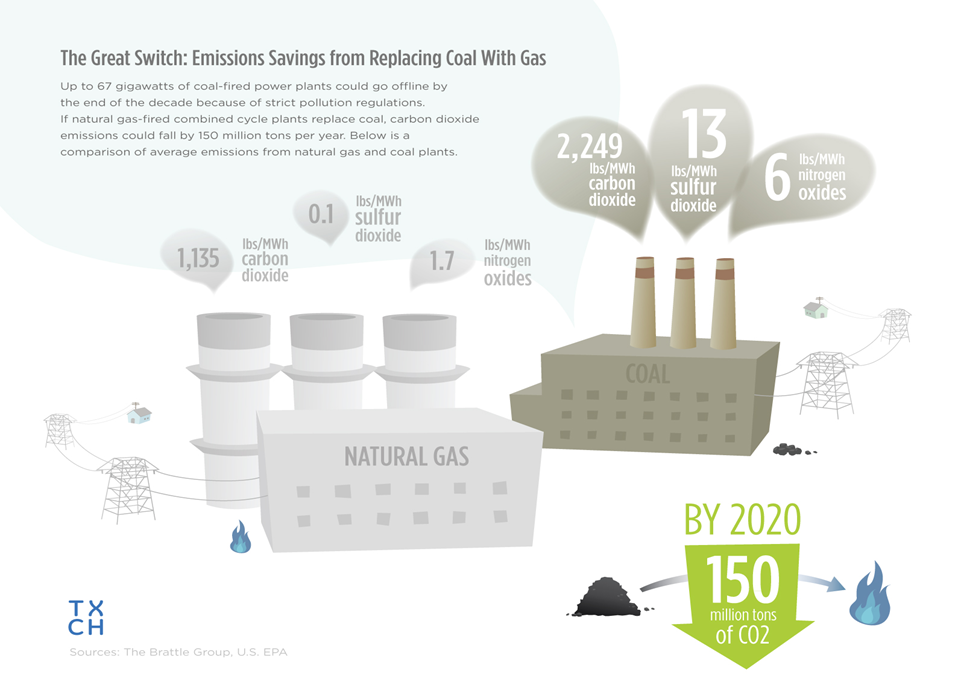 How Nuclear Power Works
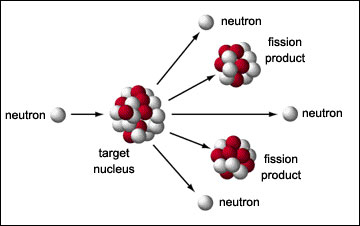 Nuclear Fission – neutron collides into uranium (U), causing U to split, creating energy

Energy  Heat & steam

Steam  Turbines  power

(14% efficient…BUT POWERFUL)

Byproducts: solid radioactive waste, water vapor

Thermal Pollution
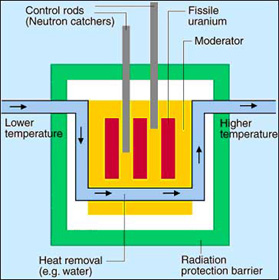 Radioactive Waste Disposal
High-Level Radioactive Waste – large elements with LONG half-lives
Uranium-238, Iodine-129

Disposal: Bury underground
Lead containers

Yucca Mountain, NV
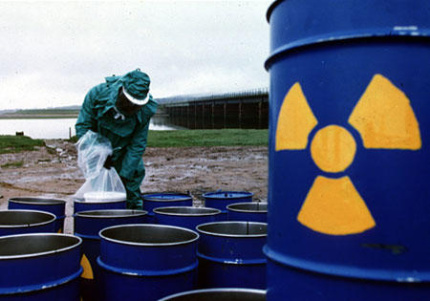 Quick Quiz # 2
How is coal formed?  Where does it tend to be found?

Give one example of a SynFuel, and why it is a good idea.  What is one of the drawbacks of a synfuel?

How did we define efficiency?  Why would something like passive solar energy be far more efficient than nuclear energy?